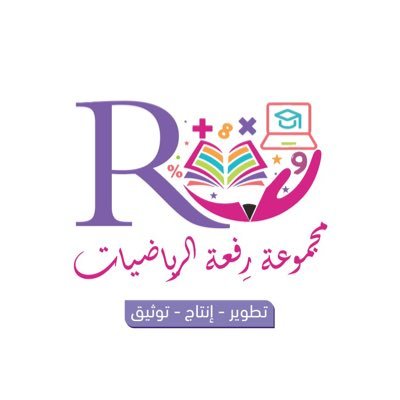 10 - 2
وحدات الطول غير القياسية
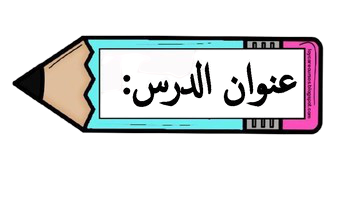 أ.أحـمـد الأحـمـدي  @ahmad9963
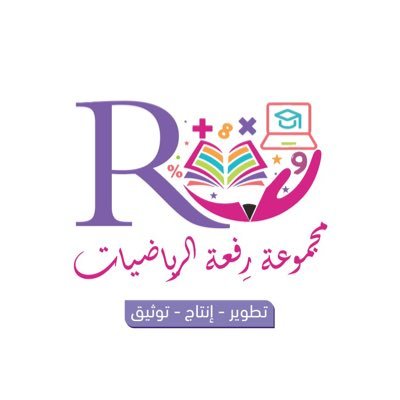 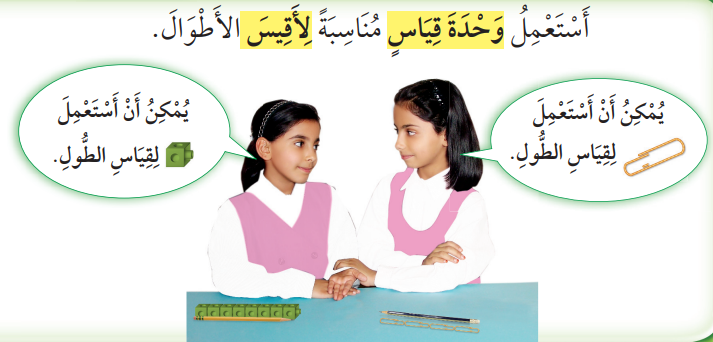 فكرة الدرس

أقيس الطول بوحدات غير قياسية

المفردات
وحدة القياس
أقيس
أ.أحـمـد الأحـمـدي  @ahmad9963
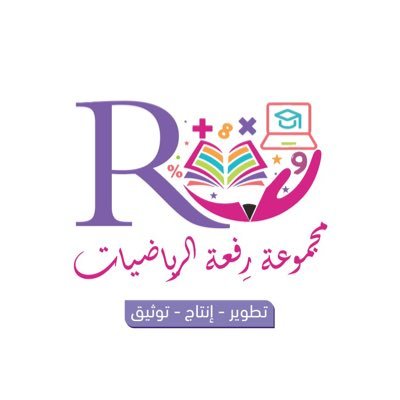 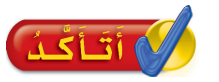 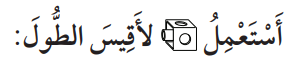 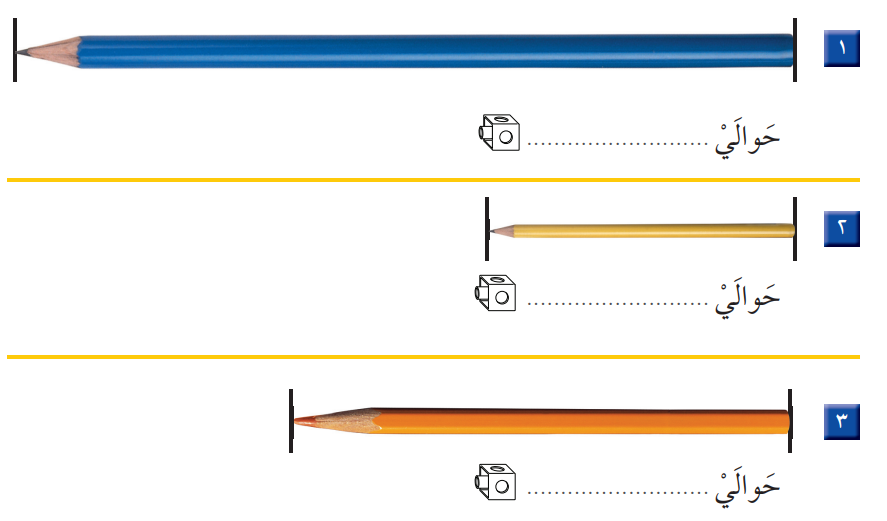 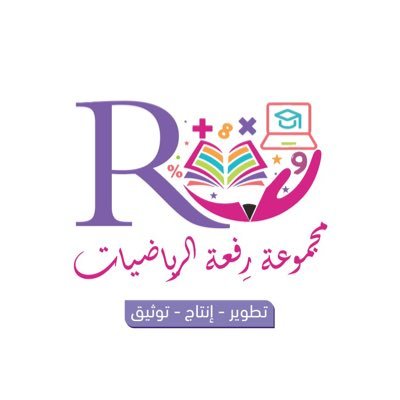 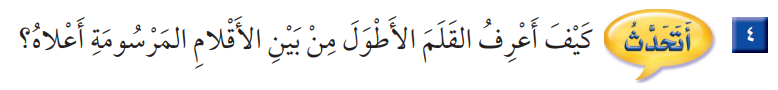 أ.أحـمـد الأحـمـدي  @ahmad9963
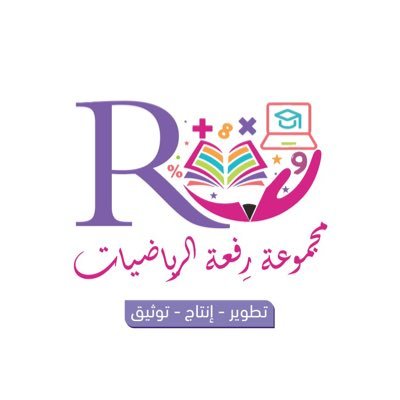 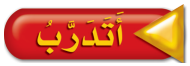 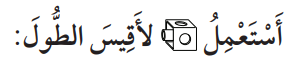 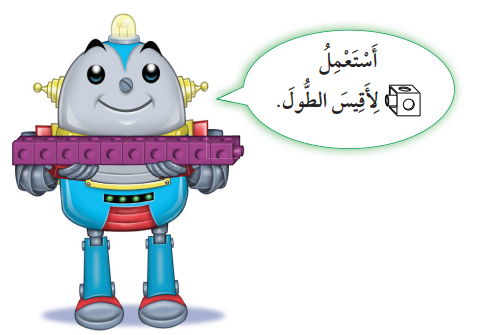 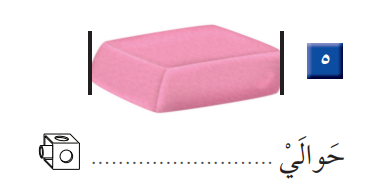 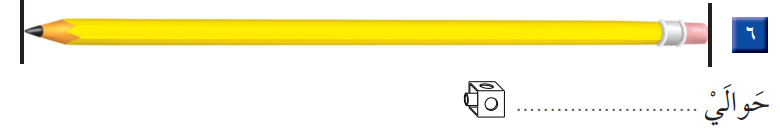 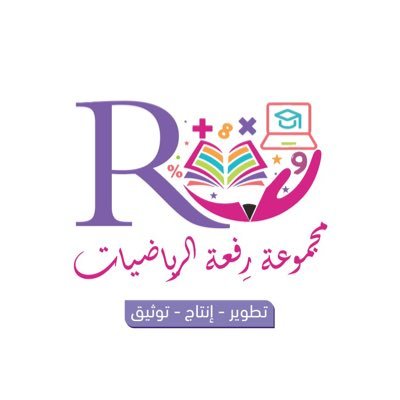 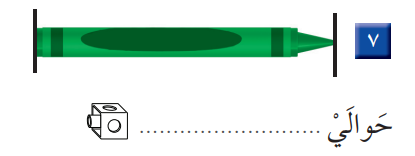 أ.أحـمـد الأحـمـدي  @ahmad9963
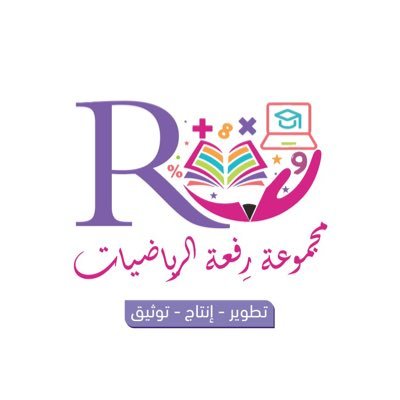 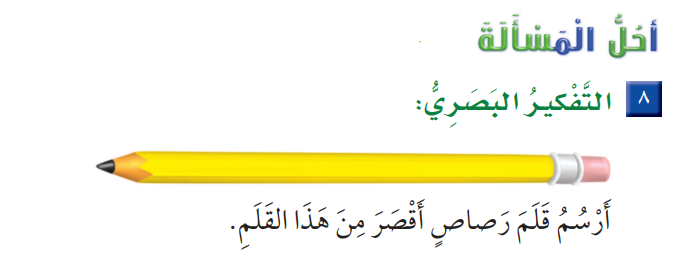 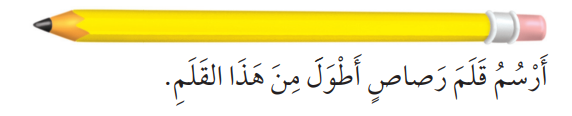